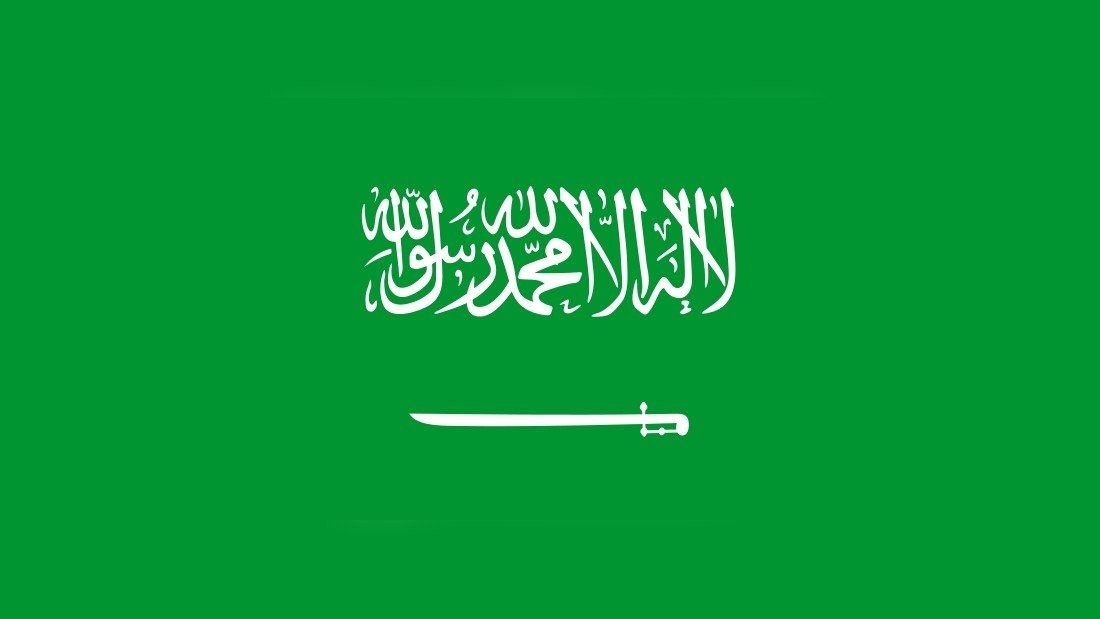 Saoedi Arabië
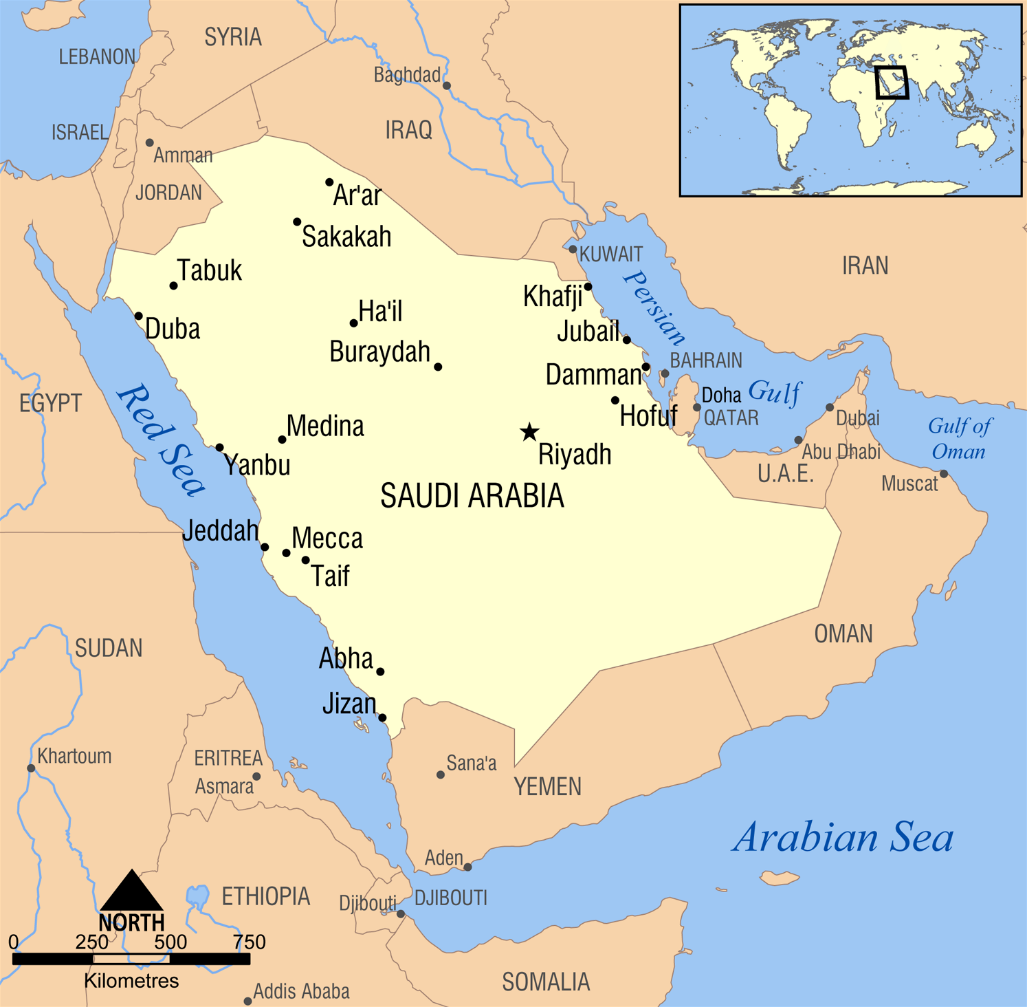 Presentatie van Liv, Julia, Aisha en Katja.
De Hadj
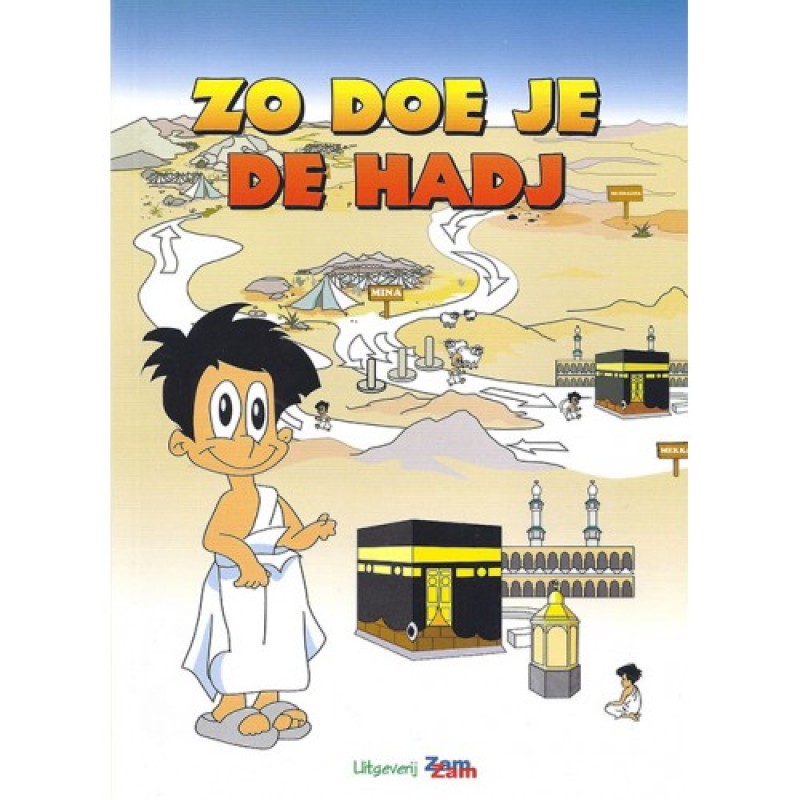 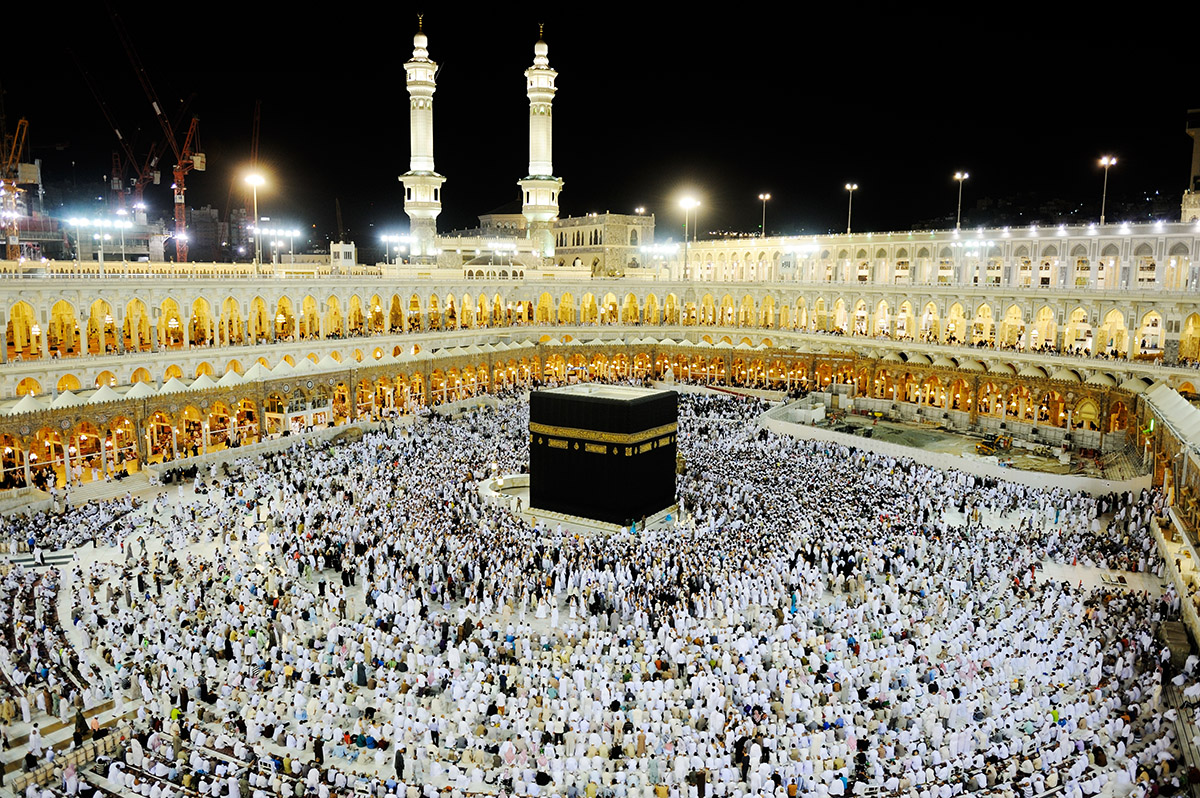 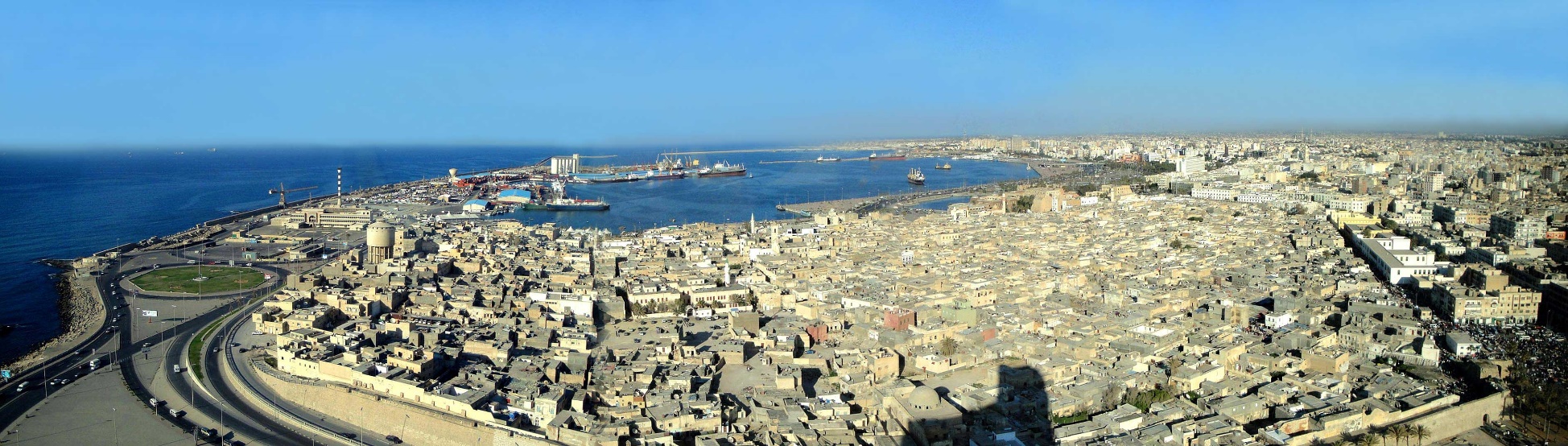 Medina
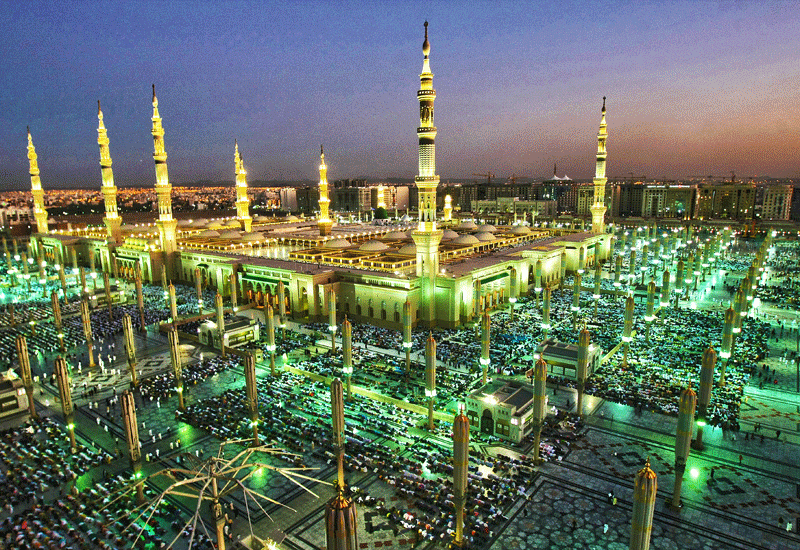 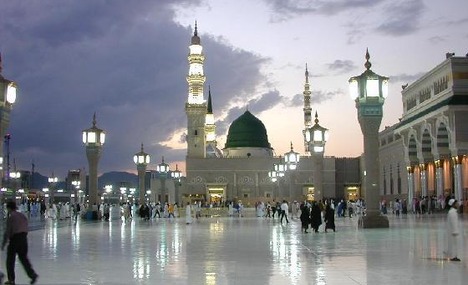 Eten en gebruiken
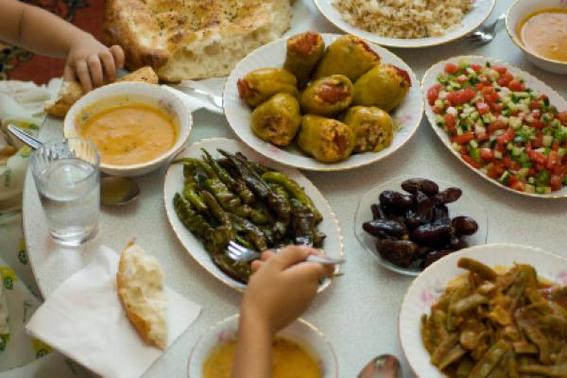 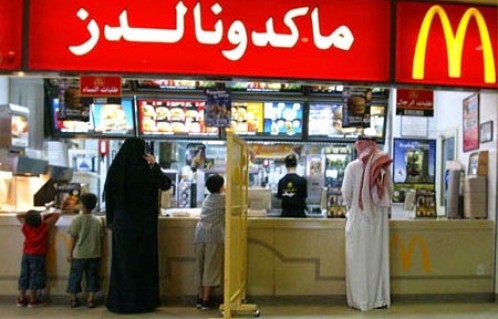 Sport
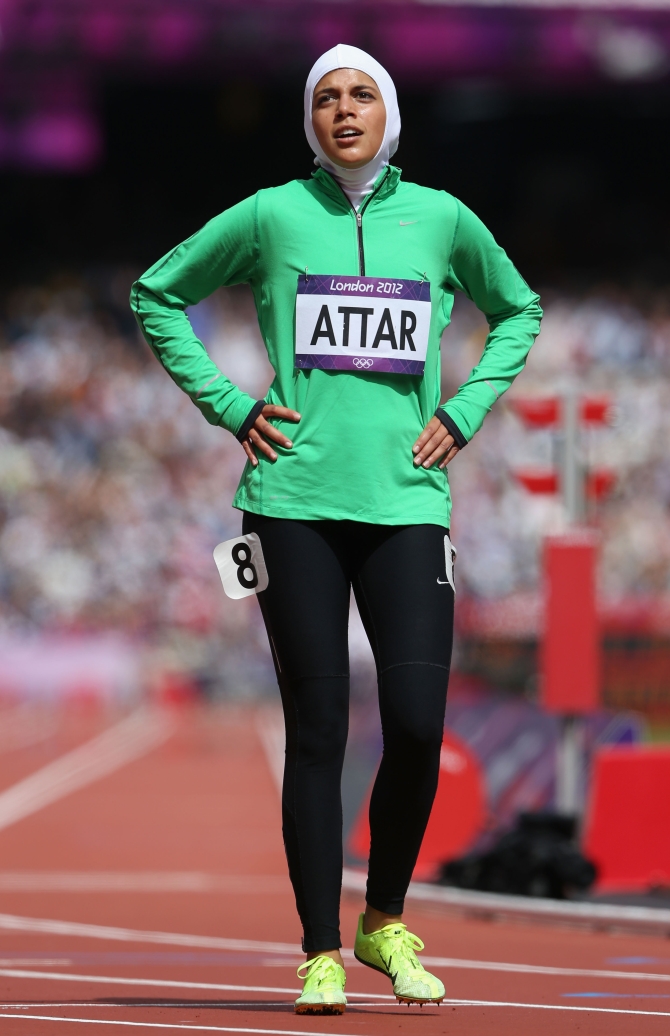 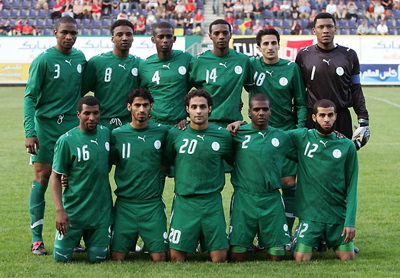 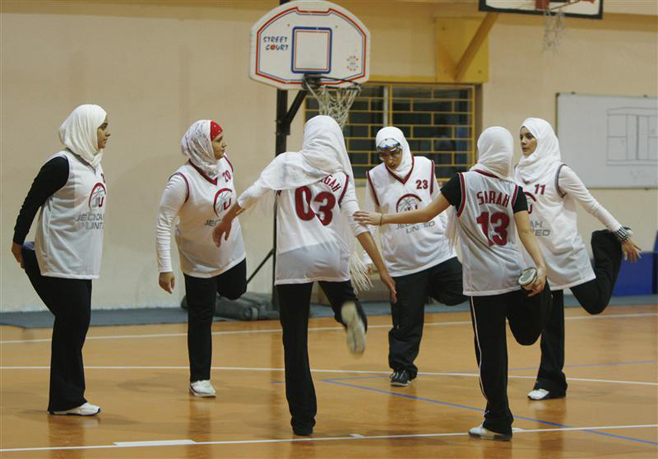 Eind
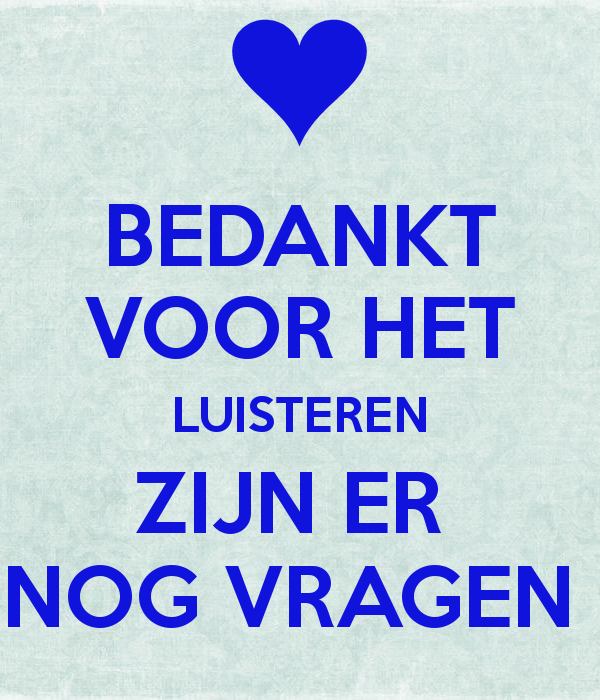